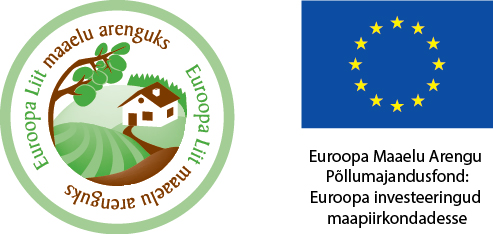 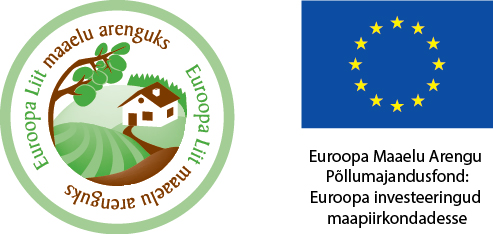 THE PLACE OF SMALL SCALE PRODUCER IN  THE SUPPLY CHAIN IN AUSTRIA
Experiences and Ideas of producing farmhouse milk products in Austria
Karl M. Fraißler
Small Scale Farm Dairies Conference 2019  Rakvere AQVA Conference Centre
Estonia
www.milchhandwerk.info
Verband für
handwerkliche Milchverarbeitung
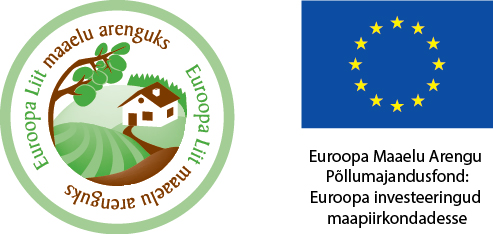 The most important Points in  Summary:
Importance of Direct Marketing for Austrian Farmers
Products & Distribution Channels for Direct Marketing
Jobs in Direct Marketing
Future Development of Direct Marketing
Consumers have (need) Motives
Who buys organic Food
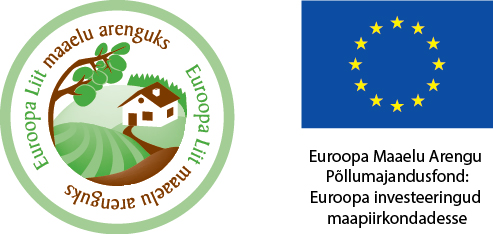 Situation of Direct Marketing  in Austria
135,000 farms with more than 5 ha
horticulture, vegetable gardening and viniculture also less than 5 ha
Number of farms:
Intensive DM  Extensive DM  Potential Newcomers  Dropout  Disinterested
27% of the Austrian farmers are active in Direct Marketing  73% of farmers are currently not active in Direct Marketing
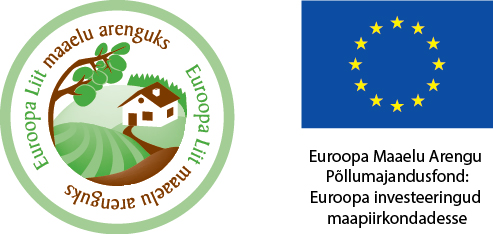 Products in Direct Marketing  in Austria
Percentage
Meat and meat products  Milk and milk products
Wine  Eggs
Fruits and fruit products
Fruit juice
Spirits  Cereals and cereal products  Bread and baked goods
Vegetables
Others  Potatoes  Poultry
Oils  beekeeping products  Wood/fuelwood
Must  Herbs
Breeding animals
Hay
Fish
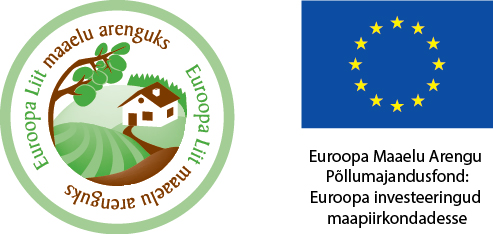 Distribution Channels
in Direct Marketing in Austria
Retail from the farm house as the most important DM distribution
channel

Farm house retail  Delivery service  Gastronomy  Food retail
Farmer's market/market
Retailer partnership/Farmhouse shops
Heuriger/Buschenschank
Internet  Christmas market/wine shop etc.  Dairy/cooperative/association  Private/neighbours/friends
Fair  Food Coops
Others
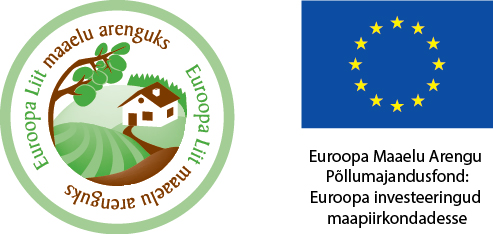 Income from Direct Marketing  in Austria
The part of income from direct marketing is increasing
until 10% of income
until 50% of income
until 100% of the income
Average
Total 2016
Total 2010

Until 34 Years
35 to 44 years
45 to 54 Years
55 and older

Until 20 ha
21 to 50 ha
51 ha and more

Full time farming  Part time farming
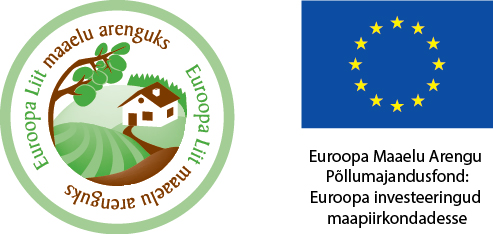 Worker in direct marketing in  Austria
Direct Marketing brings Jobs in rural Areas
Extrapolated to total Austria, direct marketing thus  creates around 31,000 jobs on Austria's farms.
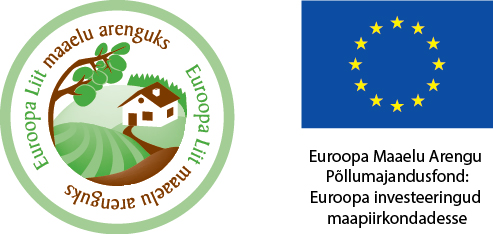 Future Development of Direct  Marketing in Austria
Distribution Channels in Direct Marketing in Austria
Directly from the farm
Internet !!!!!
Delivery service
Farmhouse shops
Farmer`s market
(Gastronomy, Food retail)
The main Reasons for the increasing Direct Marketing in Austria

Strong demand from the consumer
Increased sales activities
Extended product range
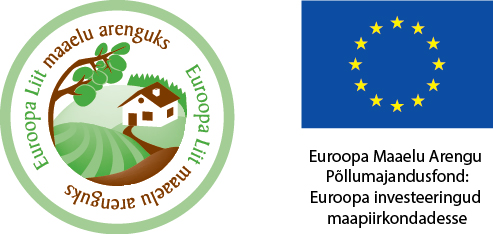 Consumers have Motives
THE PLACE OF SMALL SCALE PRODUCER IN THE SUPPLY  CHAIN
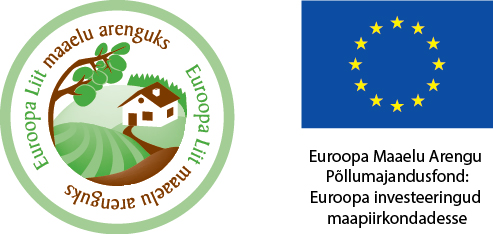 Consumers need Motives
THE PLACE OF SMALL SCALE PRODUCER IN THE SUPPLY CHAIN
Health, healthy, healthier, for health reasons  Taste, better in taste, tastes better  Environment, friendly, compatible, healthy
healthy foods, healthy food
Quality, good quality
Price €  No herbicides, no fungicides, no pesticides
no toxins, pollutant-free
natural, pure natural, natural products  no chemistry, without chemistry  Austrian products, regional products
RollAMA, 2008
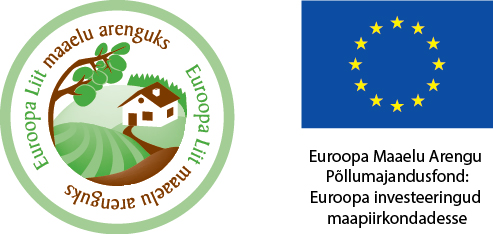 Who buys organic Food in  Austria
THE PLACE OF SMALL SCALE PRODUCER IN THE SUPPLY CHAIN
young  singles
young  families  without  a child
young  families  with a  child
young  families  with older  children
older  families
older  singles
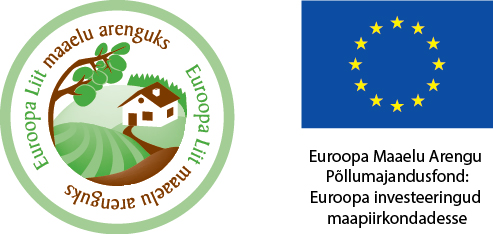 RollAMA, 2008
Foodprint
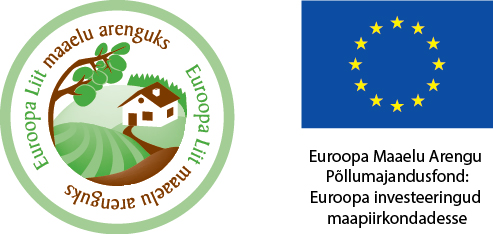 Thank you and God bless your doing
Karl M. Fraißler
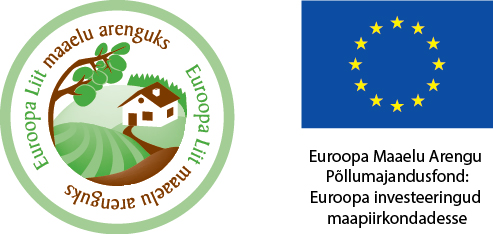